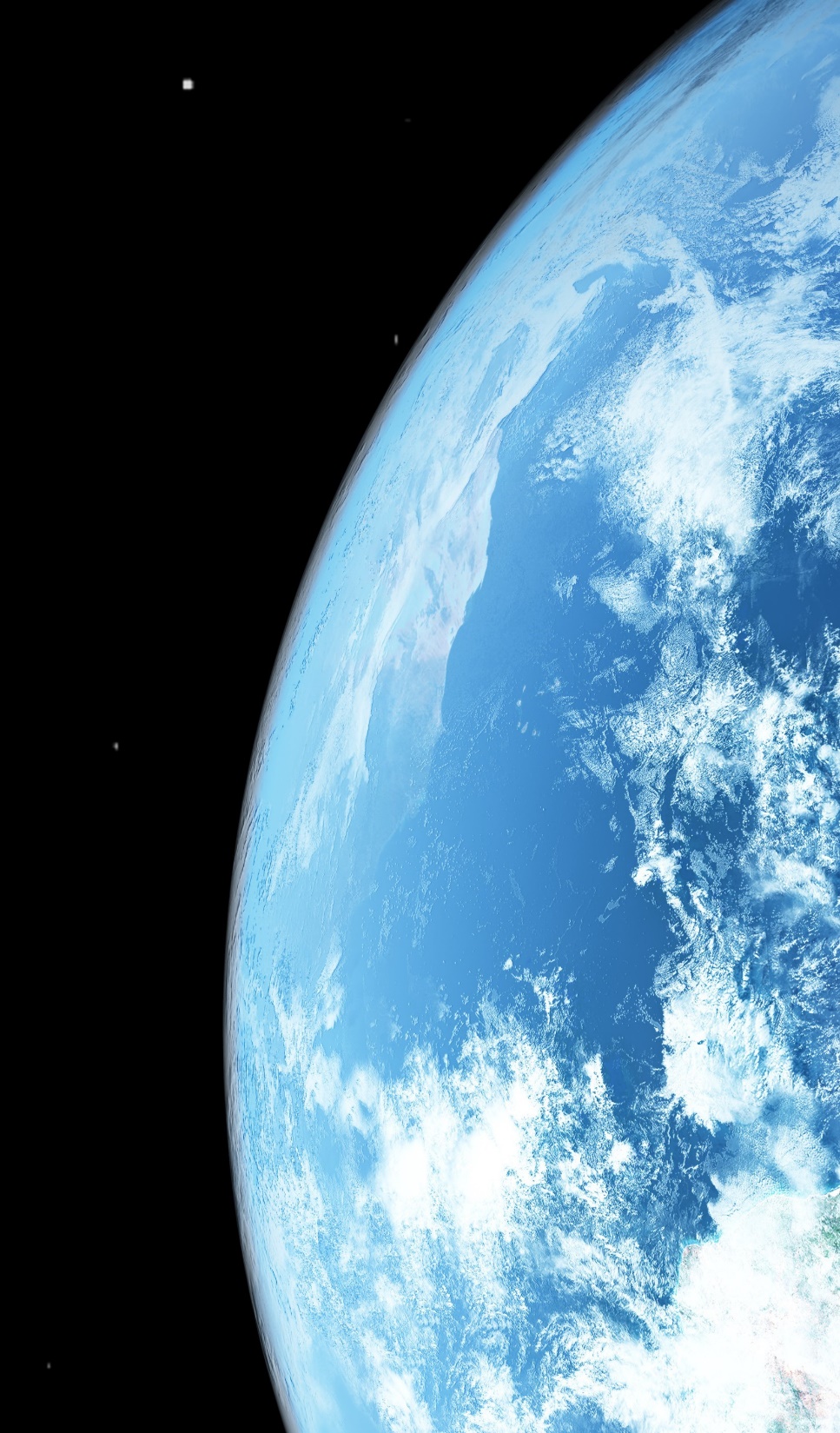 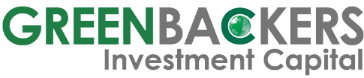 A future generation mix dominated by renewables: 
How will we get there?
Robert Hokin
Managing Partner

robert.hokin@greenbackers.com
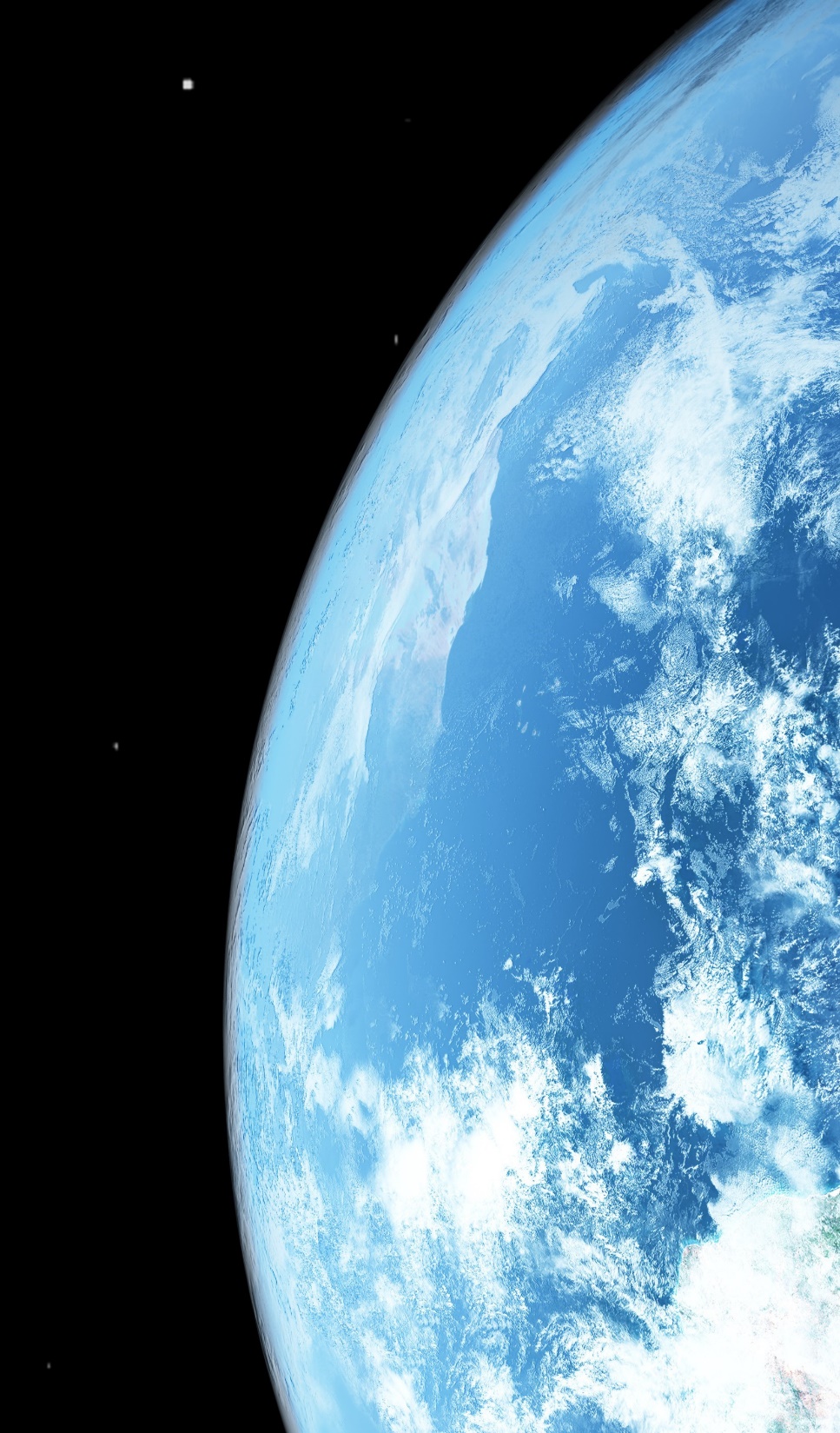 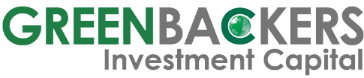 Greenbackers: 
Specialists in climate, cleantech & circular economy capital
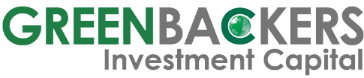 Managed fundraises & 
private placement campaigns
(Series A – C)

Investment Pitch (10 -> 200)
(Seed & Series A)

Entrepreneur coaching 
for investment readiness
Our Mission

Mobilising capital for climate business growth
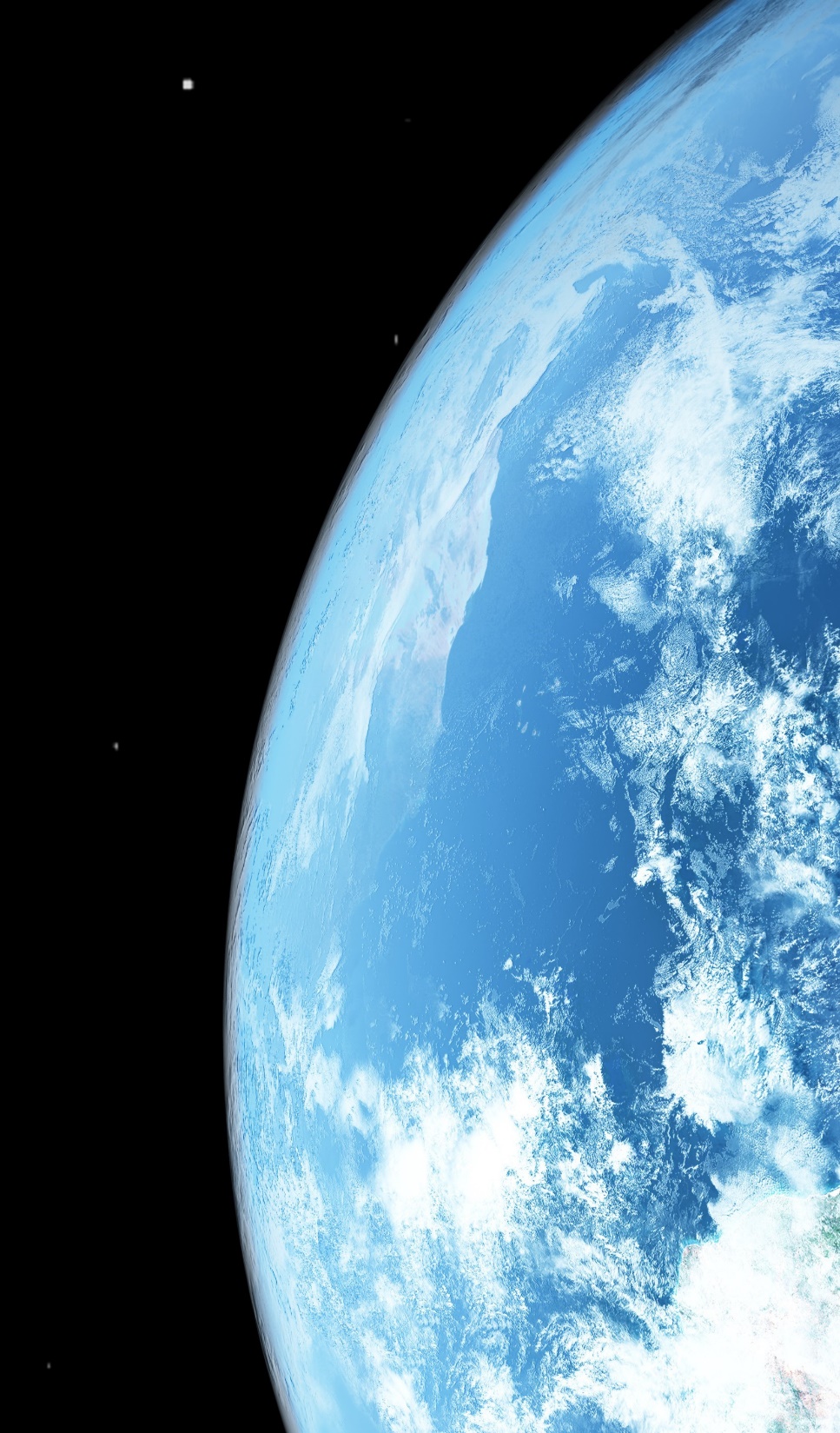 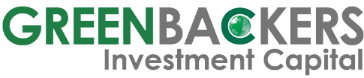 Our Team
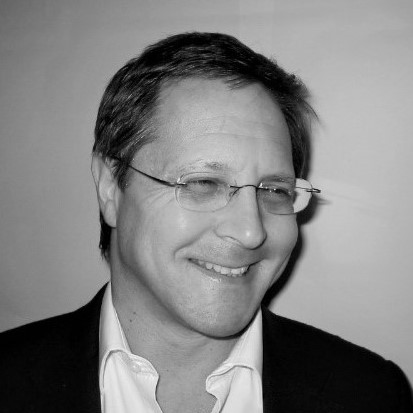 Robert Hokin
Jae Mather
John Steedman
Tony Gale
Andrew Smith
Jim Wilson
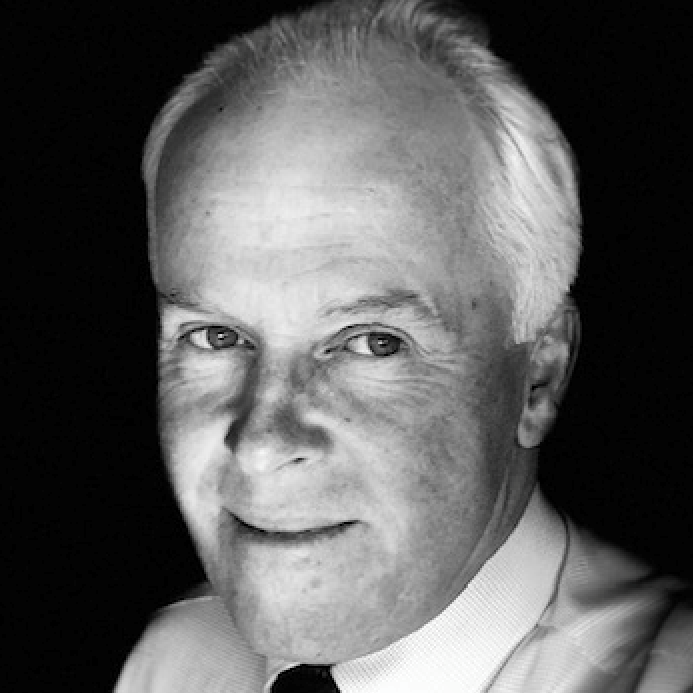 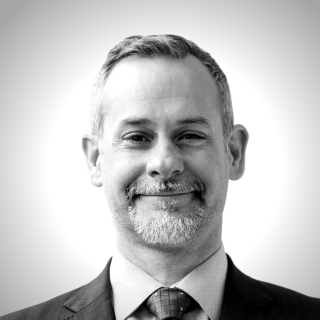 Senior Associate
Prev. General Electric
Partner
Prev. Scottish Investment Bank
Founder & Managing Partner
Prev. ABB, Worldcom, GEC Marconi
Associate
Prev. SSE Ventures
Associate
Prev. Clean Energy  Association, Canada
Partner
Prev. BP Ventures
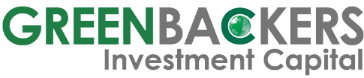 A future generation mix dominated by renewables: 
How will we get there?
Solar power with using micro-structures smaller than a human hair
Vehicle to Grid
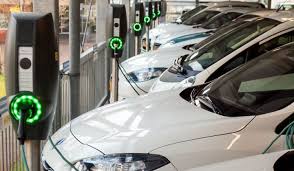 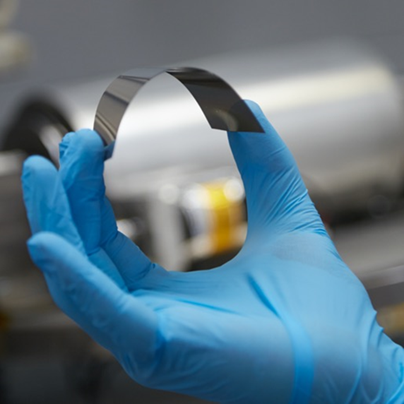 Hybrid Wind & Wave
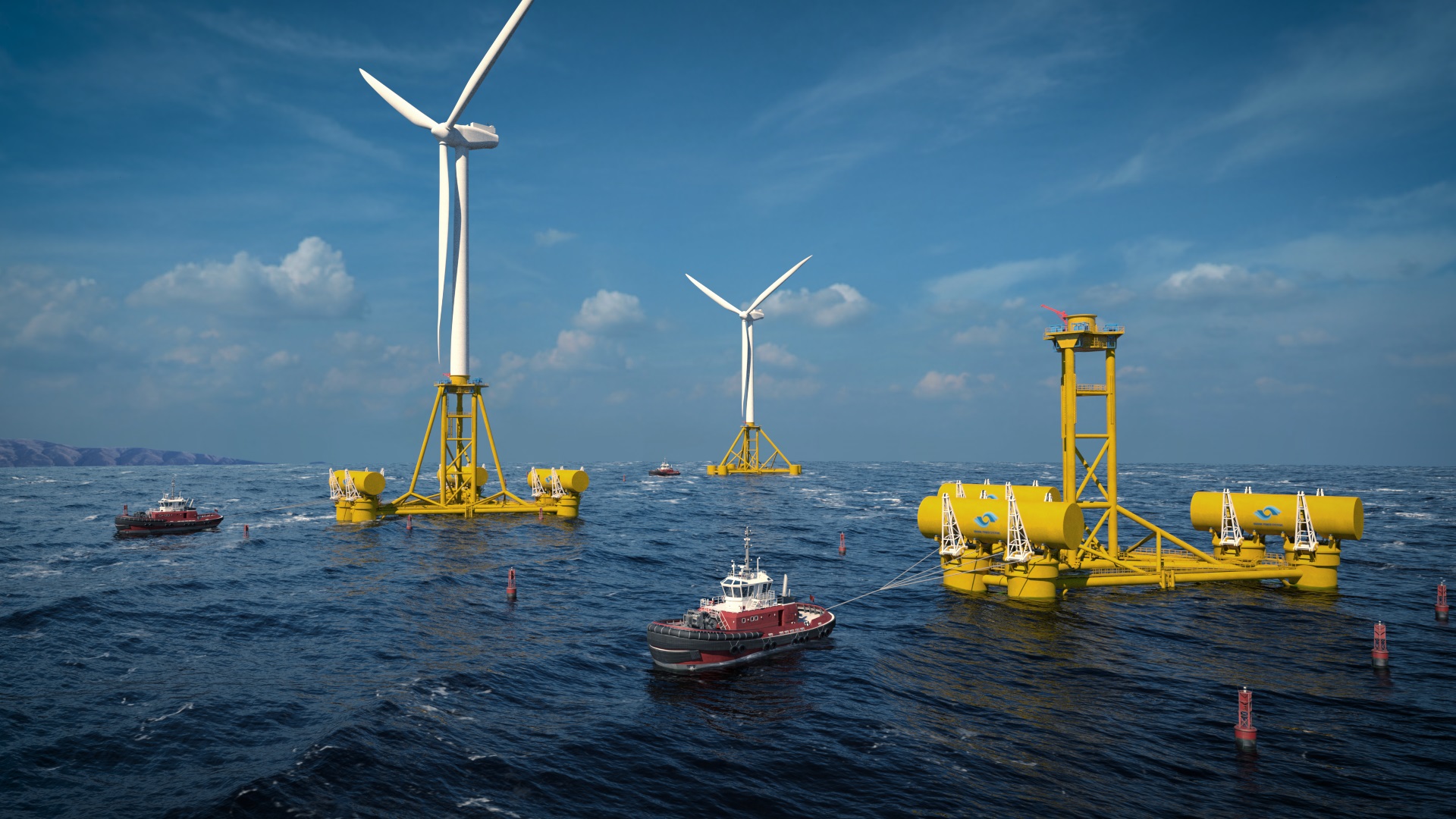 Grid Balancing
Innovation?
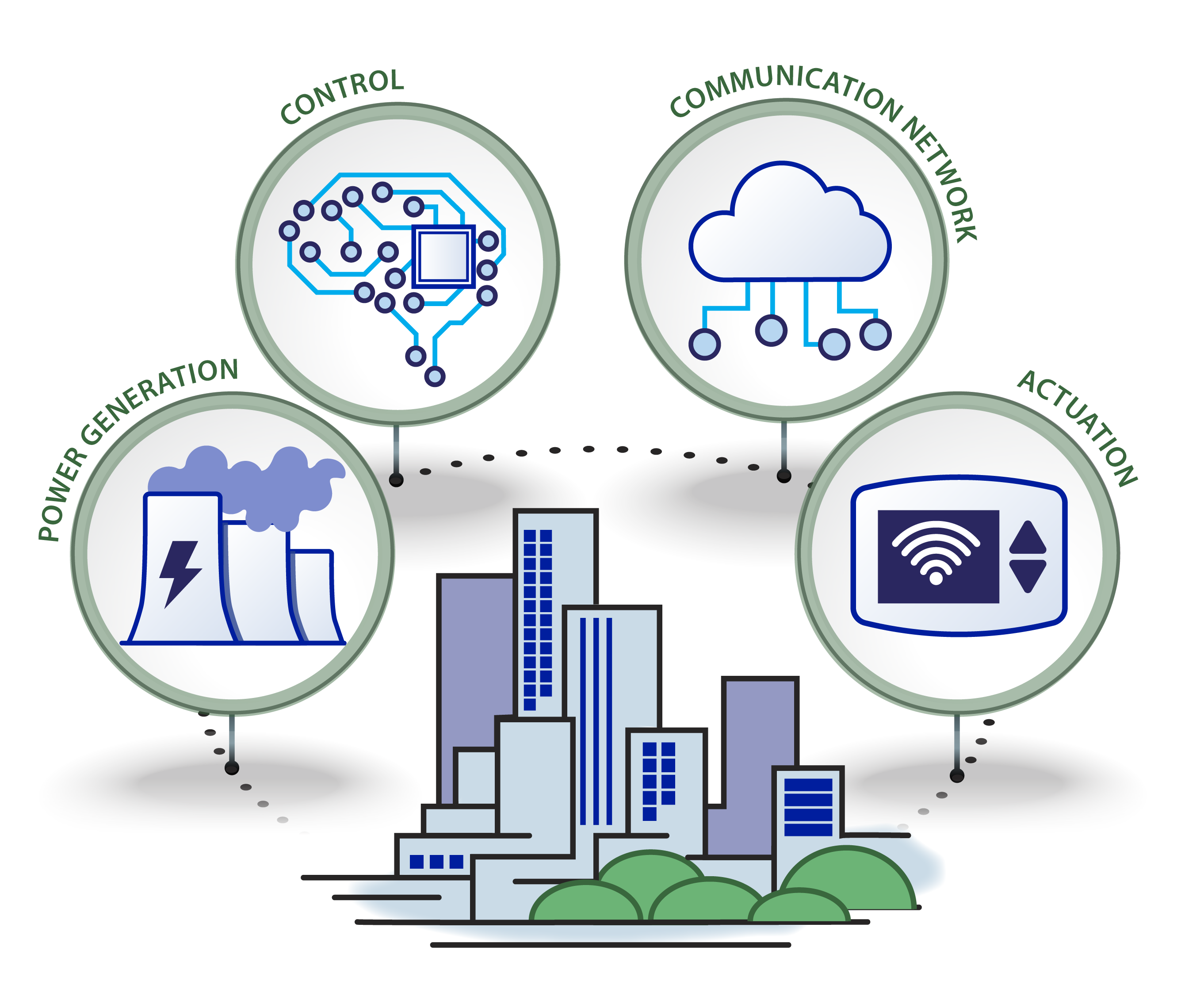 Gravity  Storage
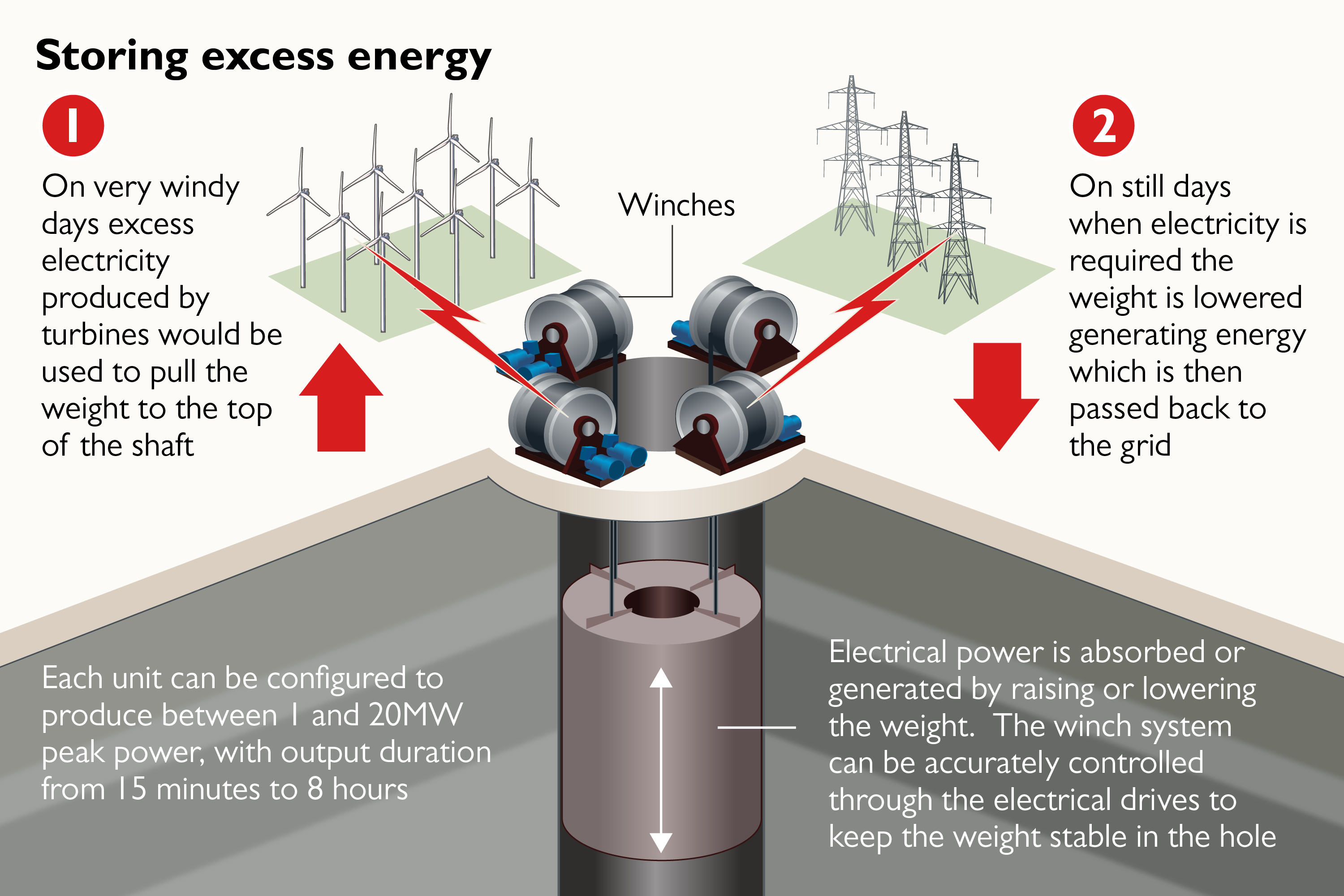 Energy Efficiency
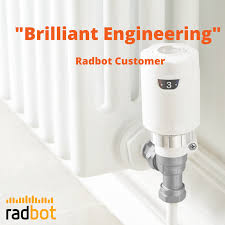 Pumped Storage Hydro
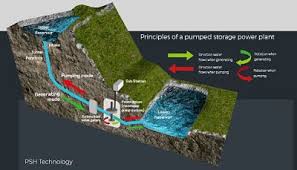 Cryogenic Air Storage
Thermal and compressed air
Pedot-coated bricks
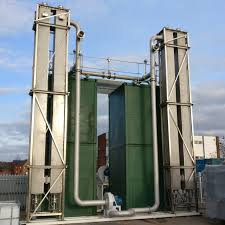 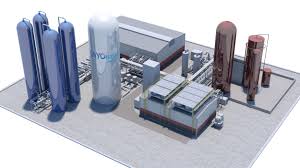 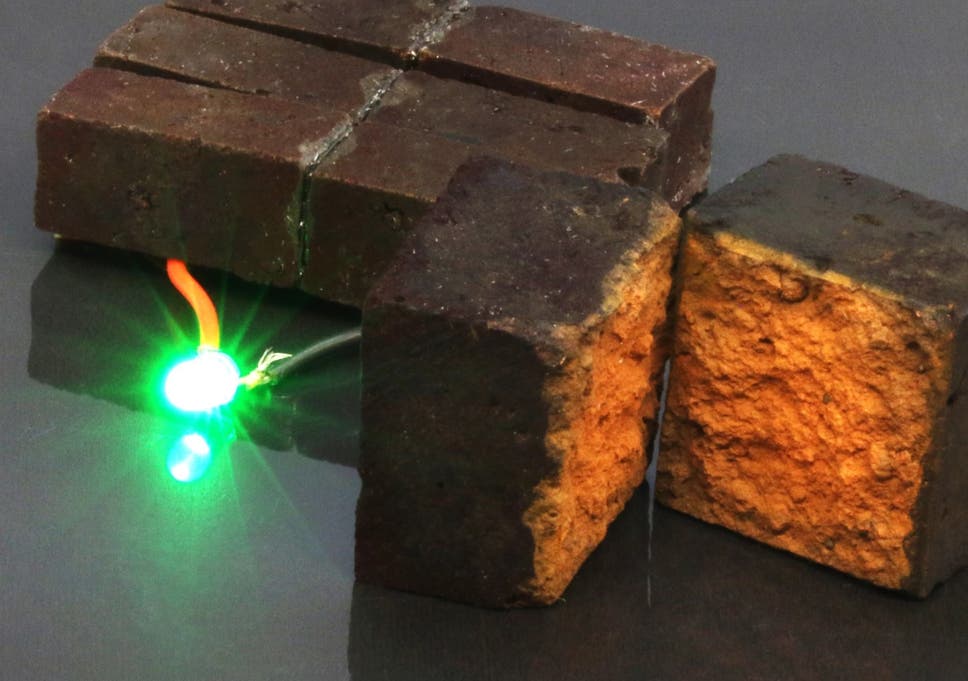 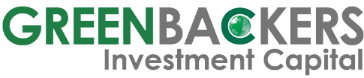 A future generation mix dominated by renewables: 
How will we get there?
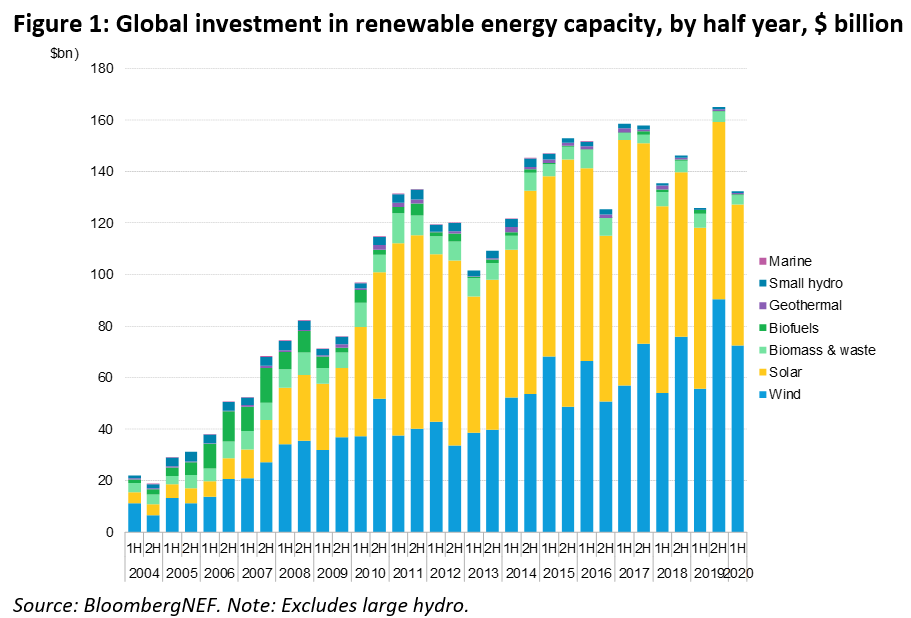 Investment?
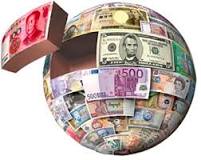 Dwarfed by UK Public spending on Covid: “…set to rocket past £1 trillion for the first time this year as ministers pour taxpayer money into tackling the health and economic crises sparked by Covid-19.” 	    Source: The Telegraph June 2020
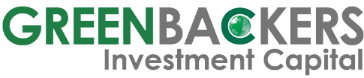 A future generation mix dominated by renewables: 
How will we get there?
Set a Carbon price and make it stick?
Prioritise skills training in renewables and related industries. Put people to work?
Greater incentives to unlock investment. Tax climate damaging behaviours?
Stop back door subsidies to fossil fuel interests? “Over the last seven years, the UK has spent 60% of its overseas support for energy investment in developing countries on fossil fuels, with more than £4.6bn spent.”	                                                                               Source: Edie.net
Policy?
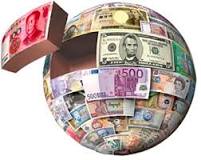 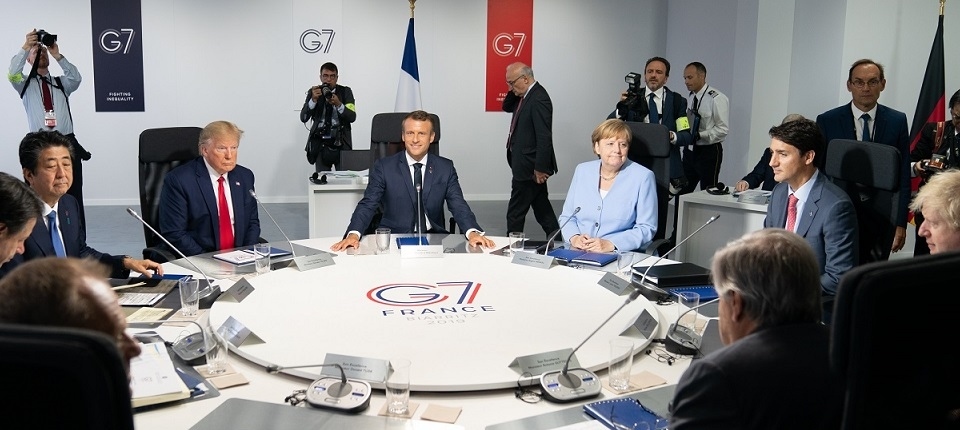 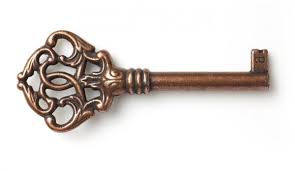 How old (if still alive) will the current G7 leaders be in 2050?
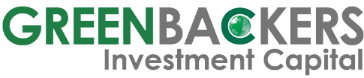 A future generation mix dominated by renewables: 
Will we get there?
We can have as many meetings as we like, but unless the will for significant change is there, Net Zero will be a challenge to achieve in most of our lifetimes, if at all. 

Society must start really treating this as a crisis – think positive, think smart, think shorter timelines, think like our lives depend on it.
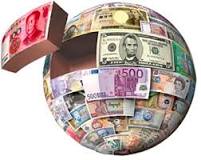 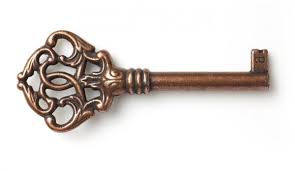 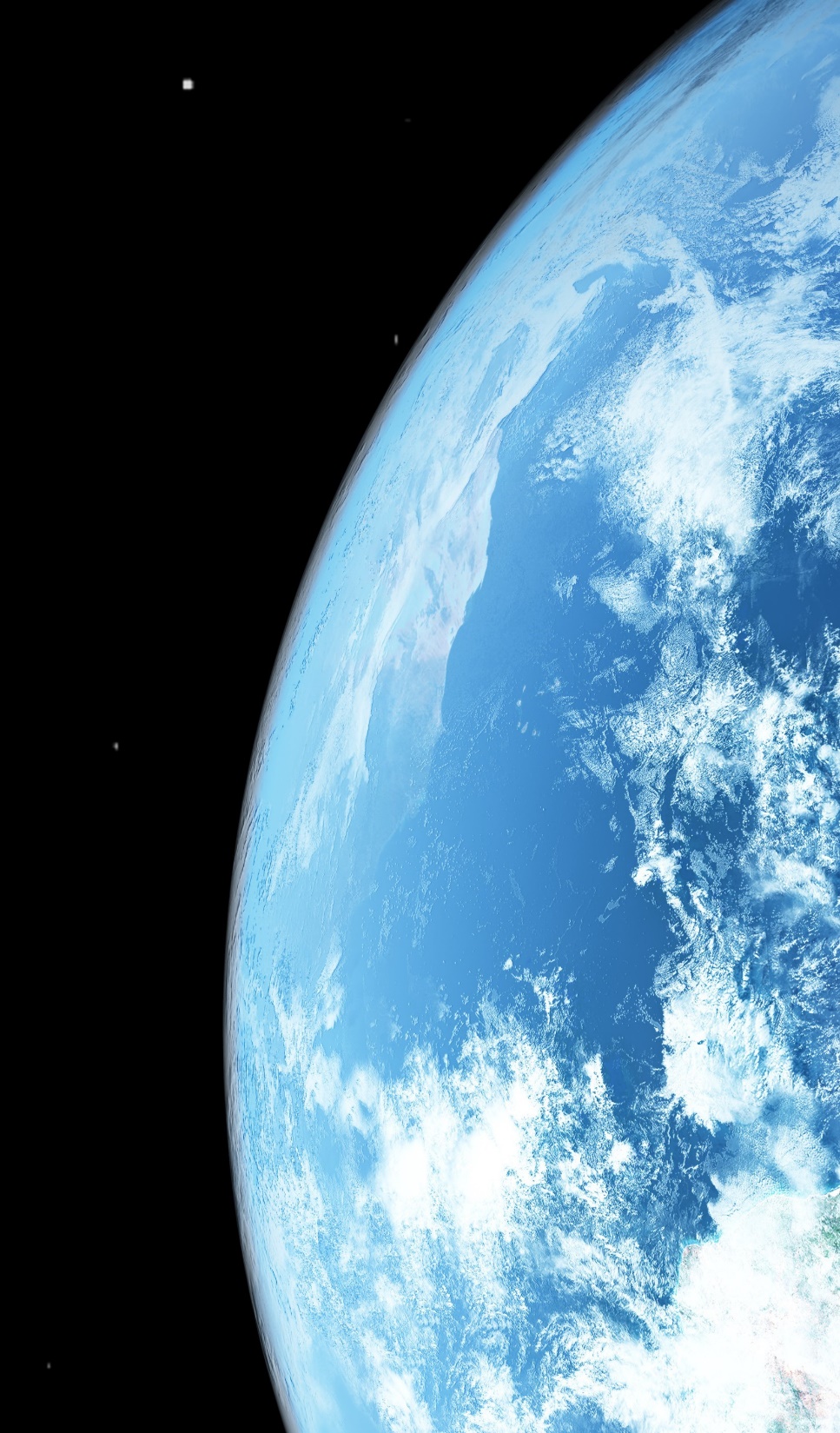 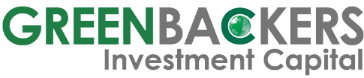 A future generation mix dominated by renewables: 
How will we get there?

Thank you!
Robert Hokin
Managing Partner

robert.hokin@greenbackers.com